Презентация к уроку математики в 3 классе
К УМК «Школа России» учебник М.И. Моро…



Тема урока: 
« Умножение
 двузначного числа на однозначное»
Презентацию подготовила
Толубаева Евгения Анатольевна
учитель начальных классов
МКОУ Семилукской СОШ №1 с УИОП
Решить примеры и собрать слово
(К)  15*3=…           (Т)24*2=…        (А) 36*2=…
(А)  12*4=…           (Е)18*5=…        (Р) 28*3=…
Решить примеры и собрать слово
(К)  15*3=45           (Т)24*2=…        (А) 36*2=…
(А)  12*4=…            (Е)18*5=…        (Р) 28*3=…
Решить примеры и собрать слово
(К)  15*3=45            (Т)24*2=…        (А) 36*2=…
(А)  12*4=44            (Е)18*5=…        (Р) 28*3=…
Решить примеры и собрать слово
(К)  15*3=45            (Т)24*2=48        (А) 36*2=…
(А)  12*4=44            (Е)18*5=…        (Р) 28*3=…
Решить примеры и собрать слово
(К)  15*3=45            (Т)24*2=48        (А) 36*2=…
(А)  12*4=44            (Е)18*5=90        (Р) 28*3=…
Решить примеры и собрать слово
(К)  15*3=45            (Т)24*2=48        (А) 36*2=72
(А)  12*4=44            (Е)18*5=90        (Р) 28*3=…
Решить примеры и собрать слово
(К)  15*3=45            (Т)24*2=48        (А) 36*2=72
(А)  12*4=44            (Е)18*5=90        (Р) 28*3=84
РАКЕТА
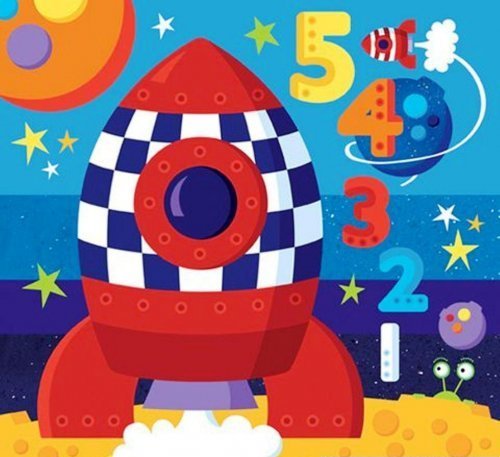 Задача
В саду посадили 14 рядов деревьев, в каждом ряду по 6 деревьев. Сколько деревьев посадили в саду.
Решение.
14*6=(10+4)*6=60+24=64(др.)
Ответ: 64 дерева посадили в саду.
Тема: «Умножение двузначного   числа на однозначное»
Цели: 

Закрепить умение умножать двузначное число на       однозначное;
 Решить уравнения и задачи изученного вида;
 Повышать интерес к математике, расширять кругозор;
 Развивать память, внимание, мышление.
20 января.Классная работа.
Чистописание
9
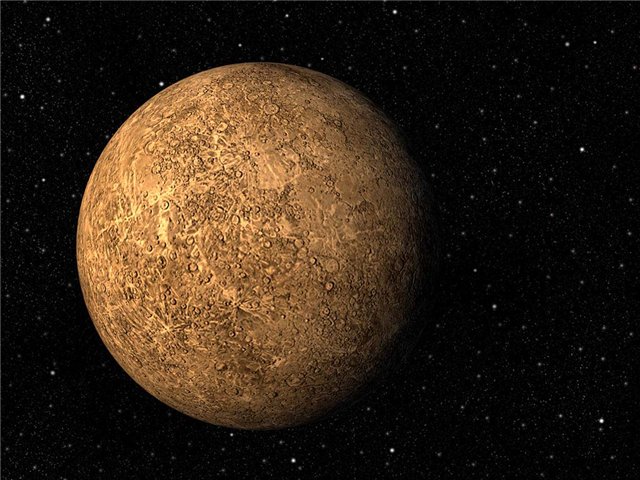 Меркурий
Задание
Меркурий- самая близкая к Солнцу планета. Год- это время, за которое наша планета делает полный оборот вокруг солнца. Чему он у нас равен? Меркурий вращается вокруг Солнца очень быстро. Эта планета меньше Земли в 20 раз.
Давайте узнаем: сколько земных дней длится год на Меркурии?
Для этого надо 22 умножить на 4.
Физминутка
Выполнить задание №2 в учебнике на странице 9
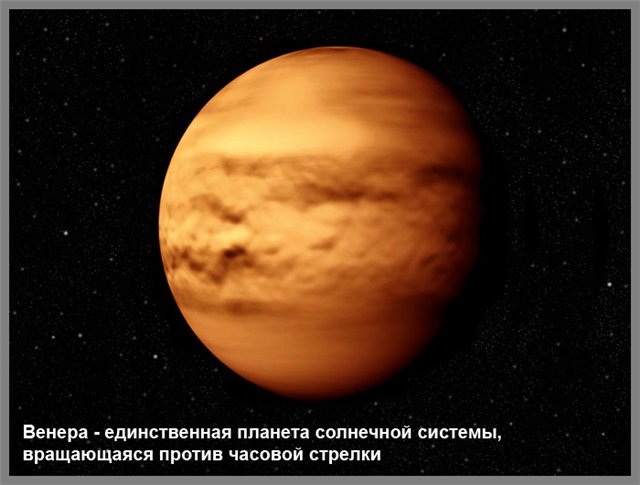 Венера
Ни одна звезда, ни одна планета не сравнится по блеску с Венерой. По размеру эта планета равна Земле.
Ночная температура на Венере равна 23 градуса, а дневную узнаем, если 24 умножим на 5.
Проверяем:25*4=(20+5)*4=80+20=100
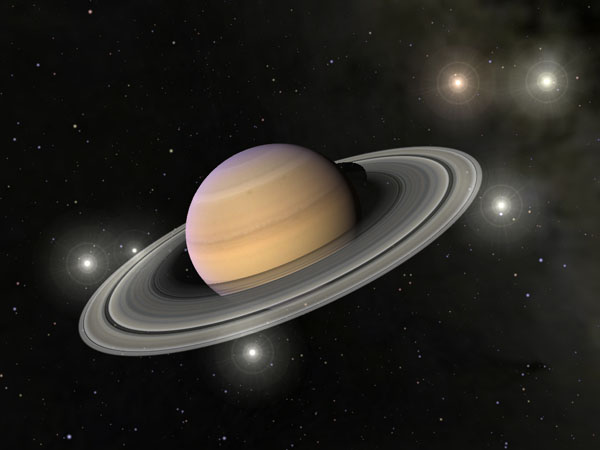 В солнечной системе есть одна планета, украшенная кольцом,- это Сатурн
Задача
В 9 отсеках космического корабля 27 иллюминаторов. Сколько иллюминаторов в 5 отсеках, если в каждом отсеке их количество одинаково?
Решение.
27:9=3(ил.)- в одном отсеке
 3*5=15(ил.)
Ответ: 15 иллюминаторов в 5 отсеках.
Через каждые 15 лет кольцо исчезает, и Сатурн кажется самой обычной планетой. Потом кольцо снова появляется в виде тоненько ниточки, постепенно увеличивается и через 7-8 лет принимает наибольший размер.
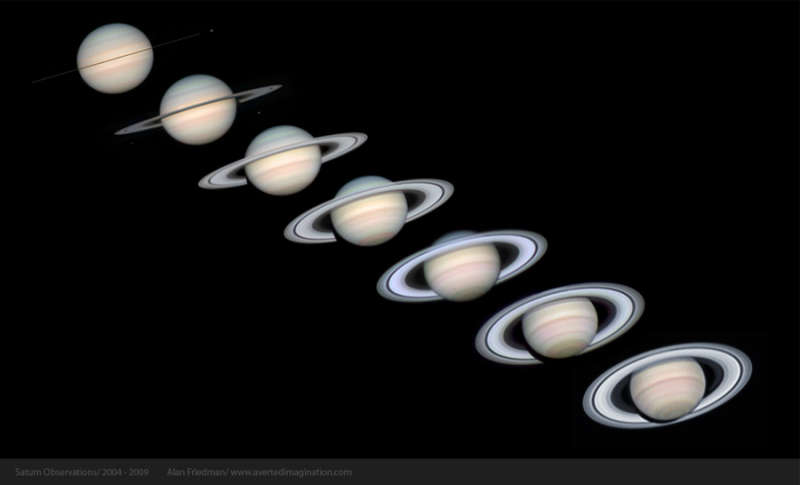 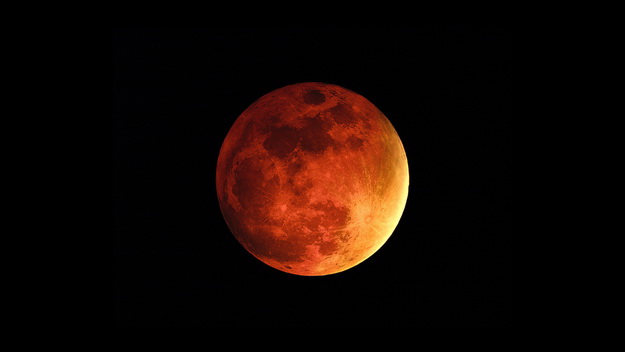 Самостоятельно решить №8 первую строку.
Марс
Работа в группе
Составить и решить
 задачу №5 на странице 9
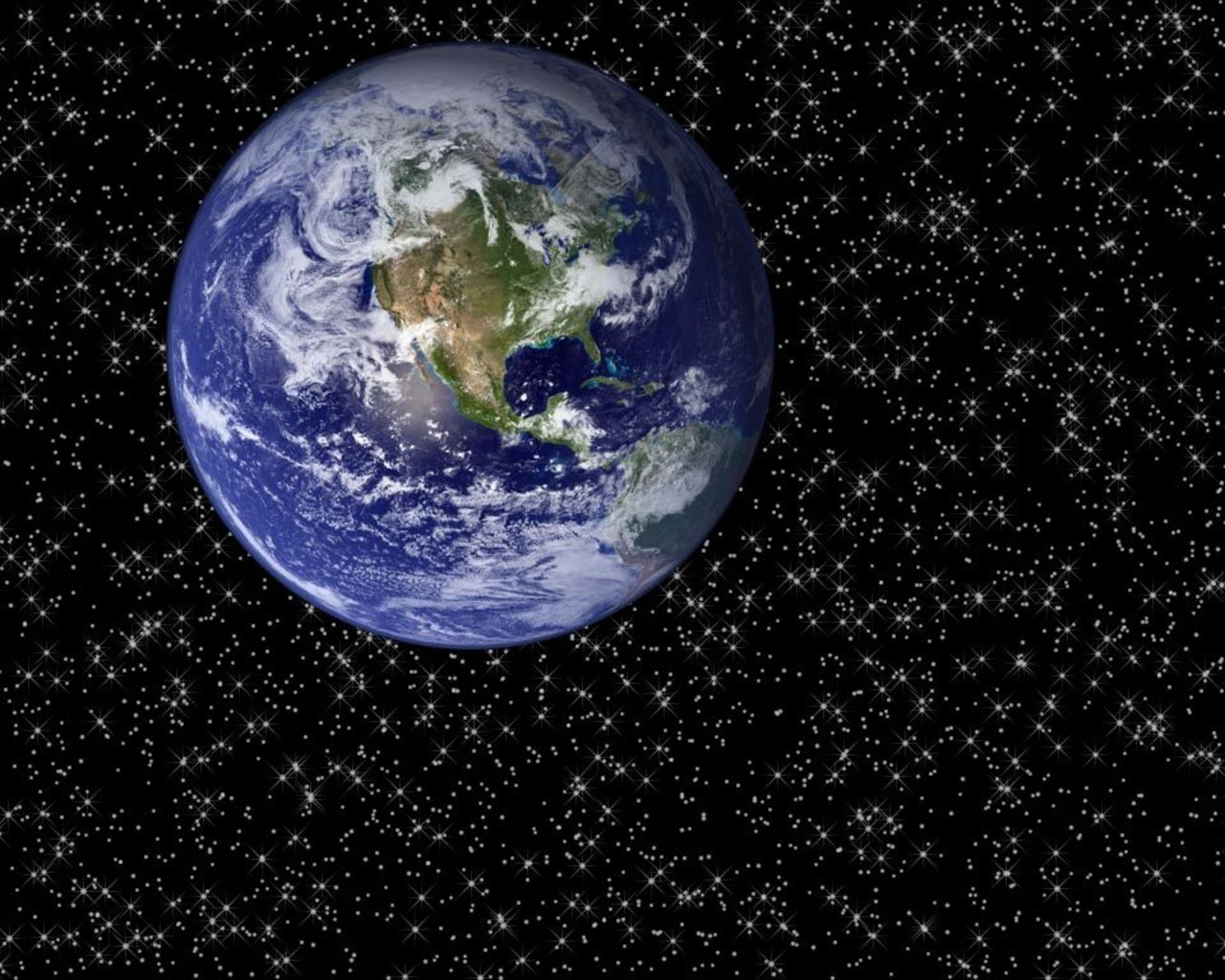 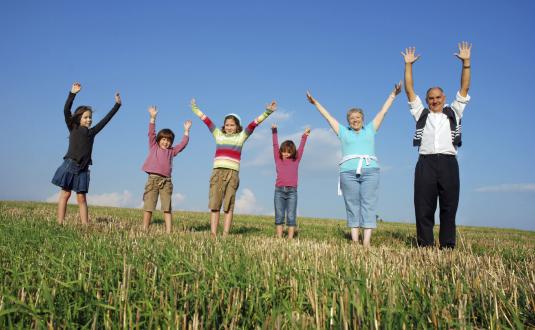 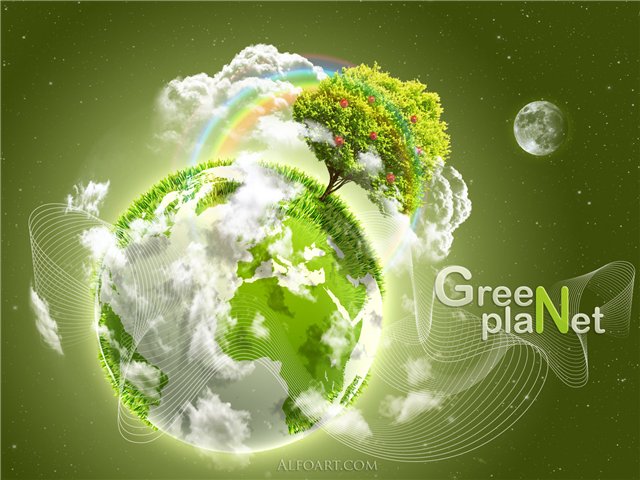 Земля
Береги свою планету-
Ведь другой, похожей нет!
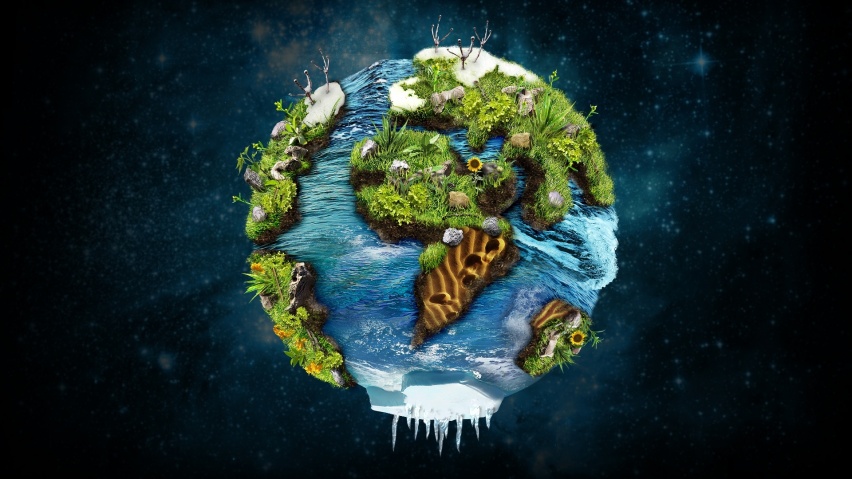 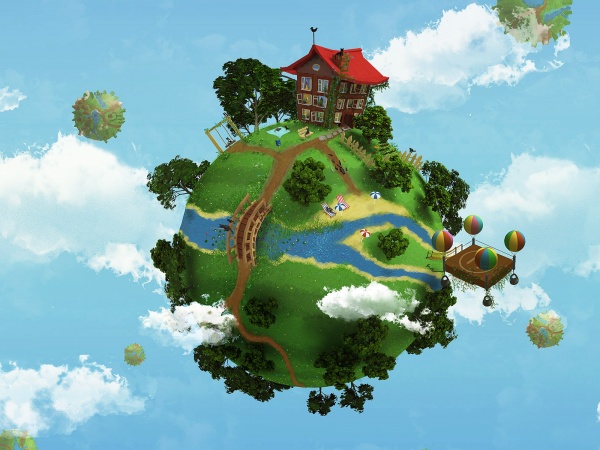 1) Чем мы занимались на уроке?
2) Что удалось нам, а что не получилось?
Хорошо работали.
Работали, но не все получилось.
Надо еще раз повторить эту тему.
Домашнее задание.
Страница 9 №4,
                    №8, вторая строка.
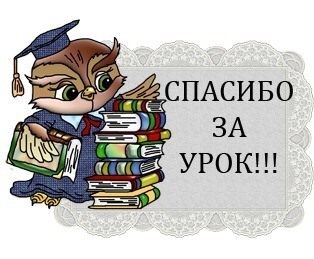